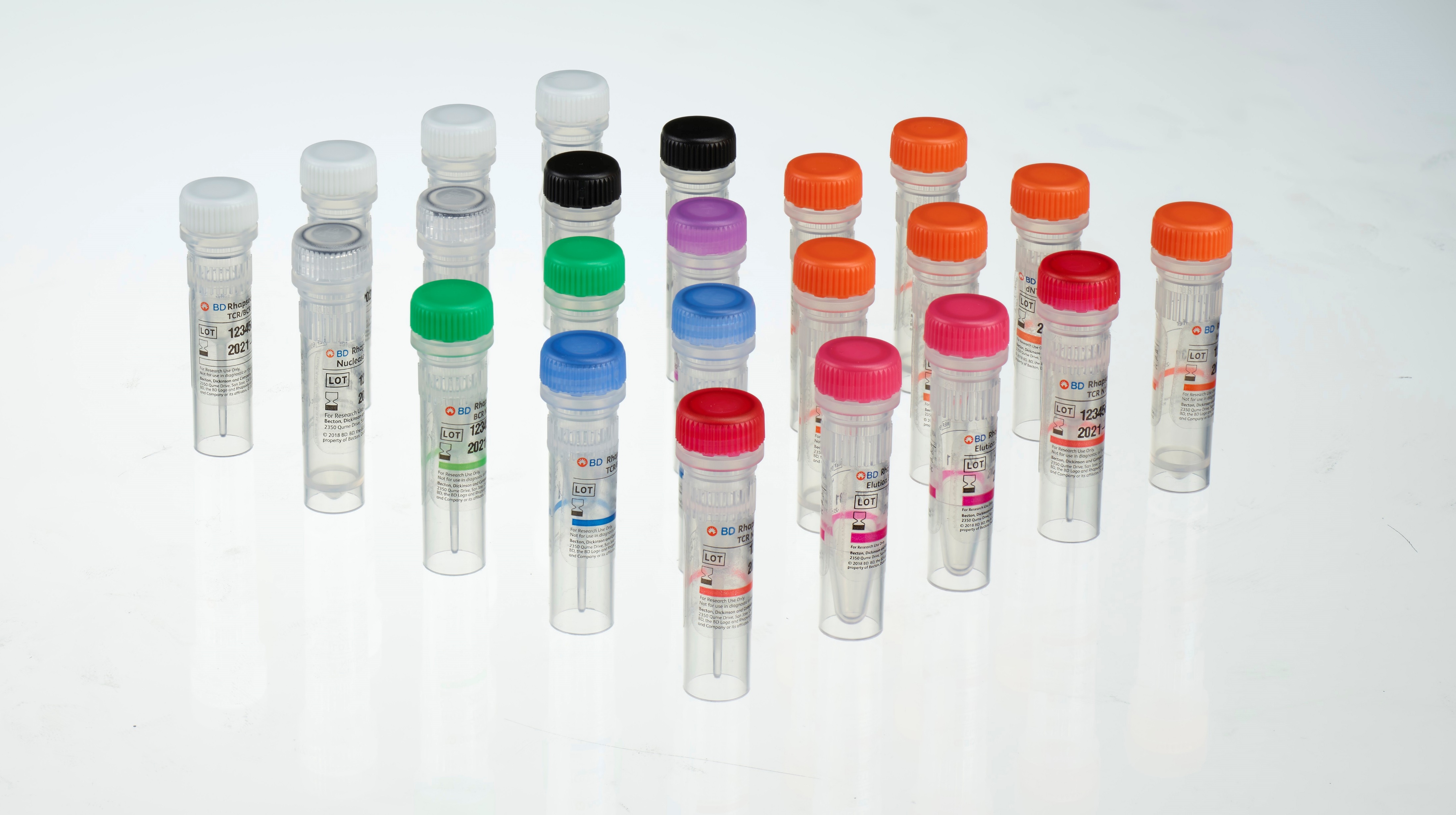 BD Rhapsody™ TCR/BCR Multiomic AssayUnravel the complexity of the adaptive immune system
[Speaker Notes: To change the images on this slide: 
Delete existing image
Drag and drop new image (jpeg or png preferred) into placeholder
Select the new image and “send to back” so that it is behind the masking shape
Change the color of the masking shape to accent the image. Use a color from the Theme Colors]
Overview
BD Rhapsody™ TCR/BCR Multiomic Assay
Immune repertoire profiling
Challenging factors constrain immune profiling 
of T and B cell receptor sequences

Diversity of T and B cell repertoires
Analysis at the single-cell level
Sensitive and reproducible methodology
Sequencing limitations for full characterization
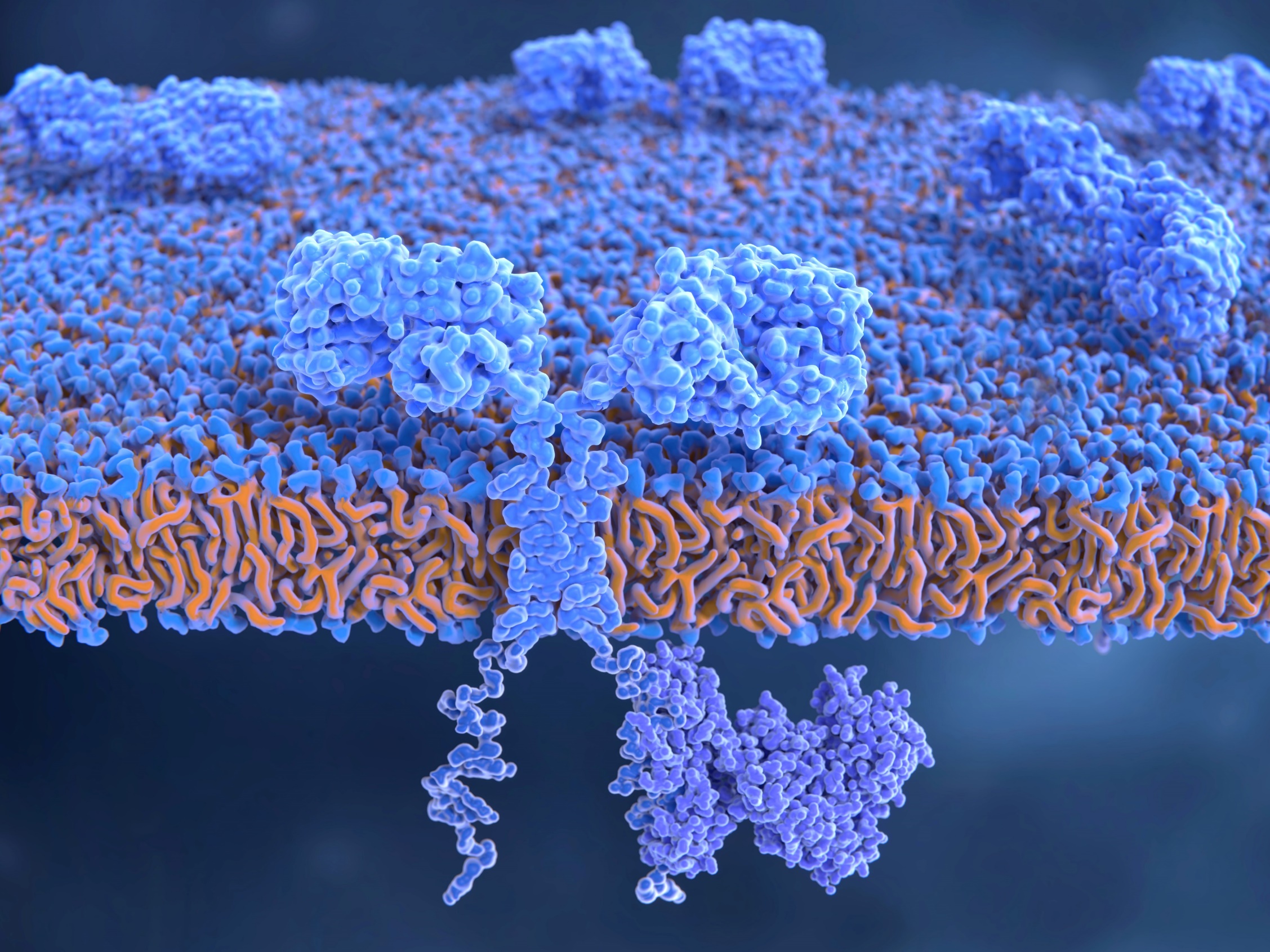 Profile the complete V(D)J region of T and B cell molecules at the single-cell level from your celltype of interest alongside a targeted or wholetranscriptome mRNA workflow with optionalprotein profiling using BD® AbSeq Ab-Oligos.
BD Rhapsody™ TCR/BCR Multiomic Assay
[Speaker Notes: General audience]
Workflow
BD Rhapsody™ TCR/BCR Multiomic Assay
BD Rhapsody™ TCR/BCR Multiomic Assay profiling workflow
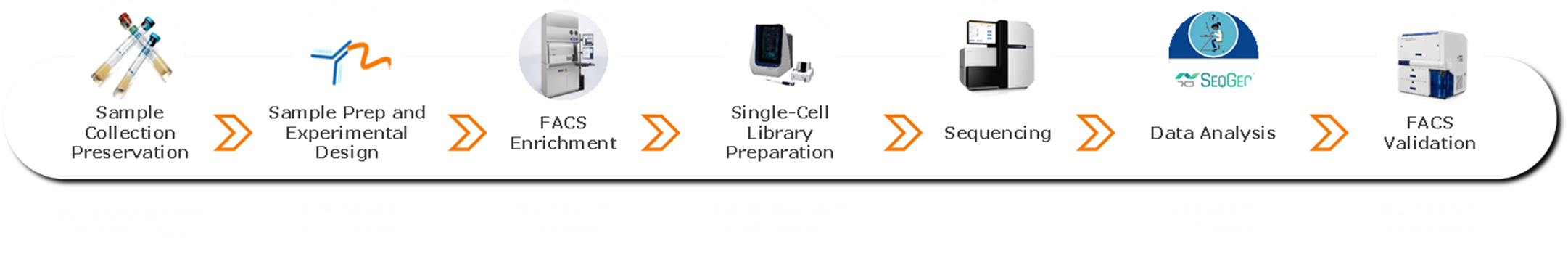 BD FACS™
Sorters
BD FACS™
Analyzers
SeqGeq™ 
Software
BD® AbSeq 
Ab-Oligos
BD Rhapsody™ 
System
BD Vacutainer®
CPT™ Tubes
A continuous ecosystem for high-dimensional biology
BD Rhapsody™ TCR/BCR Multiomic Assay
BD Rhapsody™ TCR/BCR Multiomic Assay profiling workflow
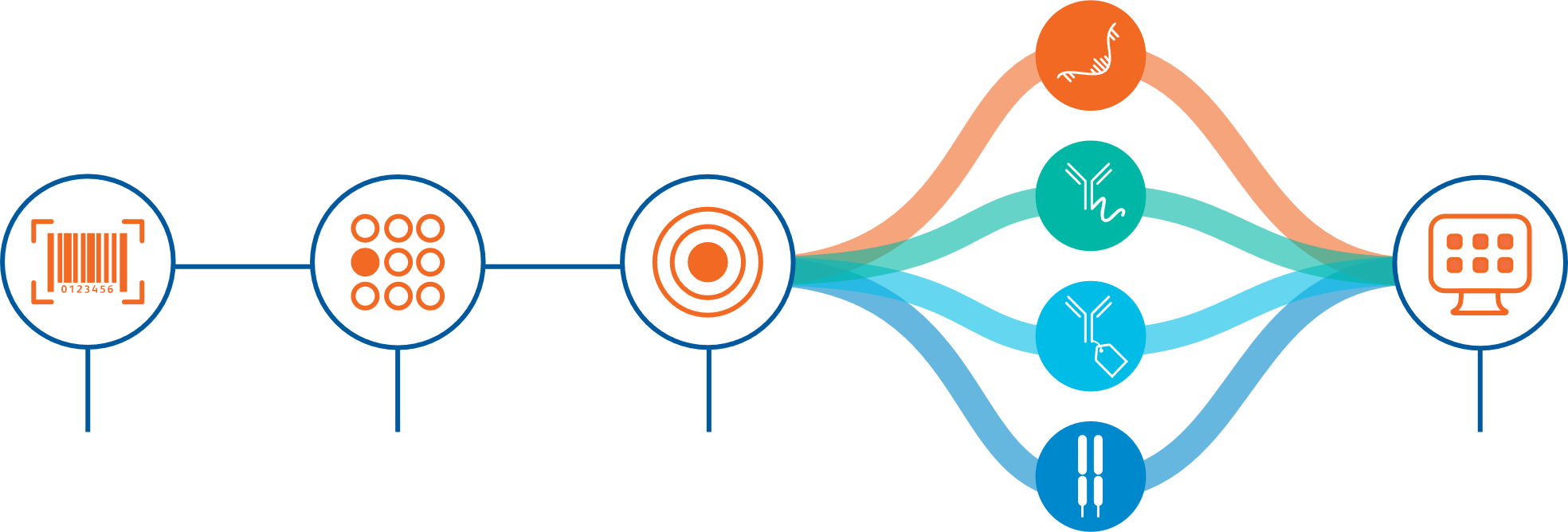 Cell staining (optional)
Cell
capture
TCR/BCR
multiomic assay
High-dimensional data analysis
BD Rhapsody™ Express System
Single-cell capture, bead-based mRNA isolation and bead retrieval

BD Rhapsody™ System
Single-cell capture, bead-based mRNA isolation and bead retrieval with imaging and cell workflow QC
BD Rhapsody™ TCR/BCR 
Multiomic Assay Kit
High-parameter full-length
T cell and B cell receptor profiling

In combination with:
BD Rhapsody™ Whole 
Transcriptome Analysis Amplification Kit
or
BD Rhapsody™ Targeted mRNA Kit
and AbSeq amplification
BD Rhapsody™ Single-Cell Multiplexing Kit

x12

BD® AbSeq Antibody-Oligonucleotides
BD® AbSeq Single-Vial Reagents, BD® AbSeq Immune Discovery Panel, Custom BD® AbSeq Ab-Oligos
BD bioinformatics

Sequencing and read alignment
and mapping primary analysis software

SeqGeq™ v1.8 Secondary Analysis
Software for clustering, 
visualization and elimination of multiplet data for clean differential expression
Perform single-cell partitioning and library prep for simultaneous analysis of gene expression, protein expression and TCR/BCR repertoire with the BD Rhapsody™ Single-Cell Analysis System
BD Rhapsody™ TCR/BCR Multiomic Assay
BD Rhapsody™ TCR/BCR Multiomic Assay for targeted mRNA analysis
BD Rhapsody™ TCR/BCR Multiomic Assay
BD Rhapsody™ TCR/BCR Multiomic Assay for whole transcriptome analysis
BD Rhapsody™ TCR/BCR Multiomic Assay
Assay kit
BD Rhapsody™ TCR/BCR Multiomic Assay
BD Rhapsody™ TCR/BCR Multiomic Assay
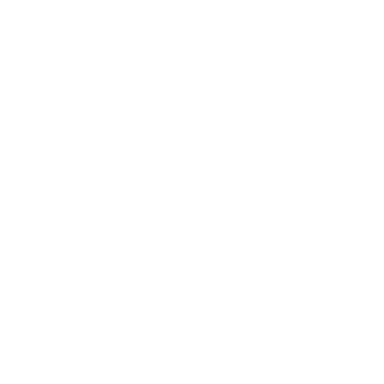 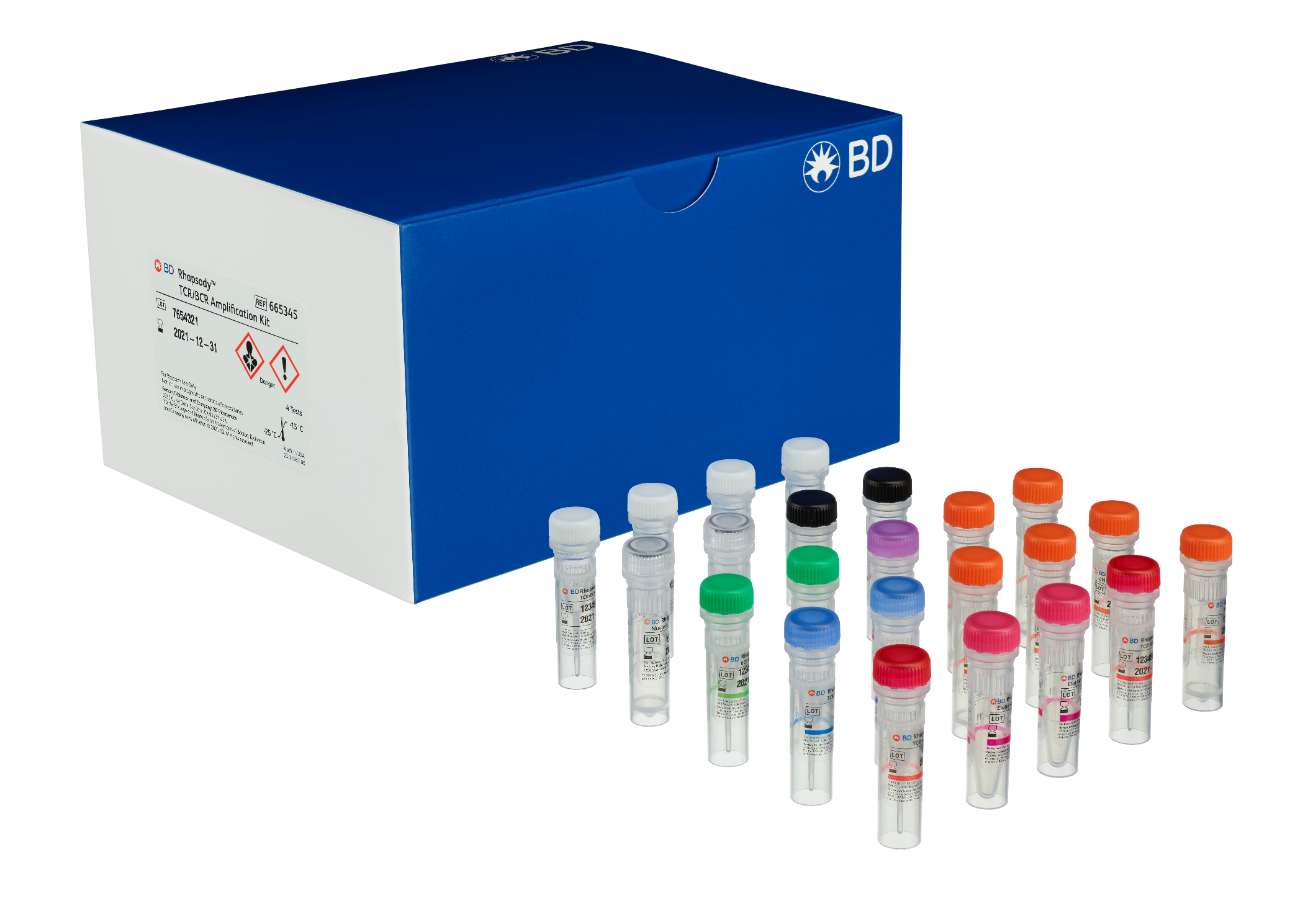 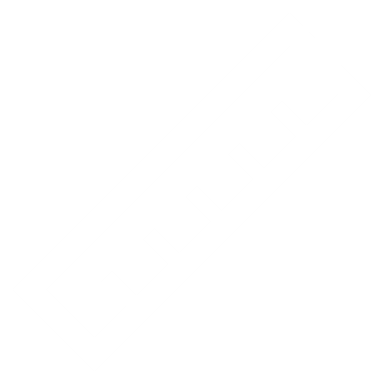 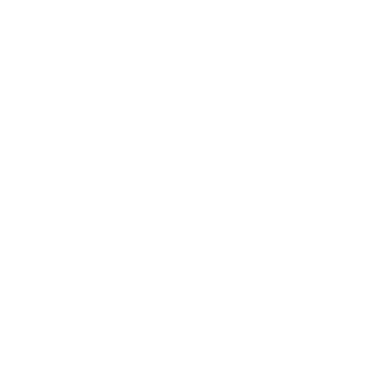 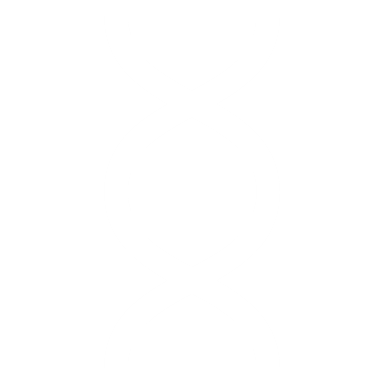 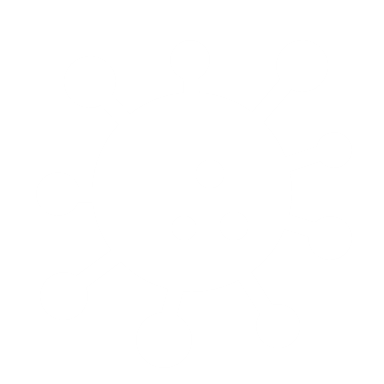 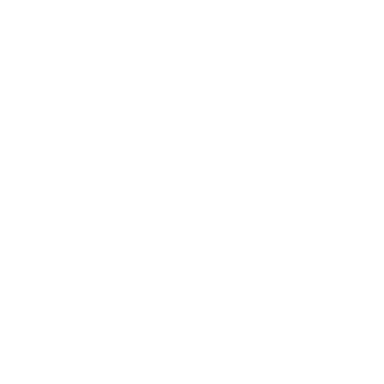 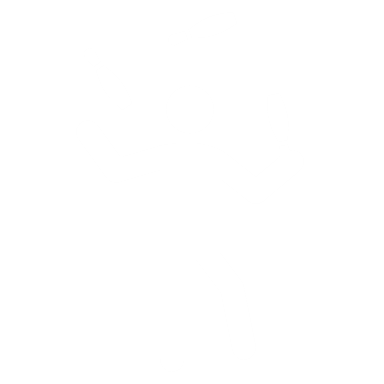 Multiomics
Enabled
Deep Sequencing
 Not Required
Detection of
Rare Cell Types
Full-Length
Assay
High-Quality
Metrics
3' Gene
Expression
Sample
Multiplexing
BD Rhapsody™ TCR/BCR Multiomic Assay
BD Rhapsody™ TCR/BCR Multiomic Assay
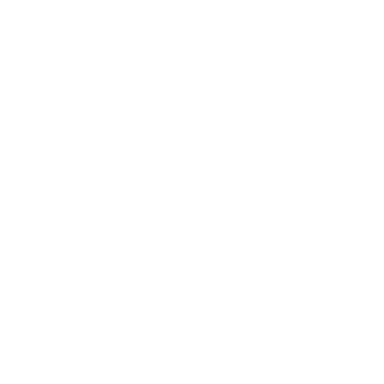 Uncover clonal diversity of full-length V(D)J sequences for T and B cells at the single-cell level
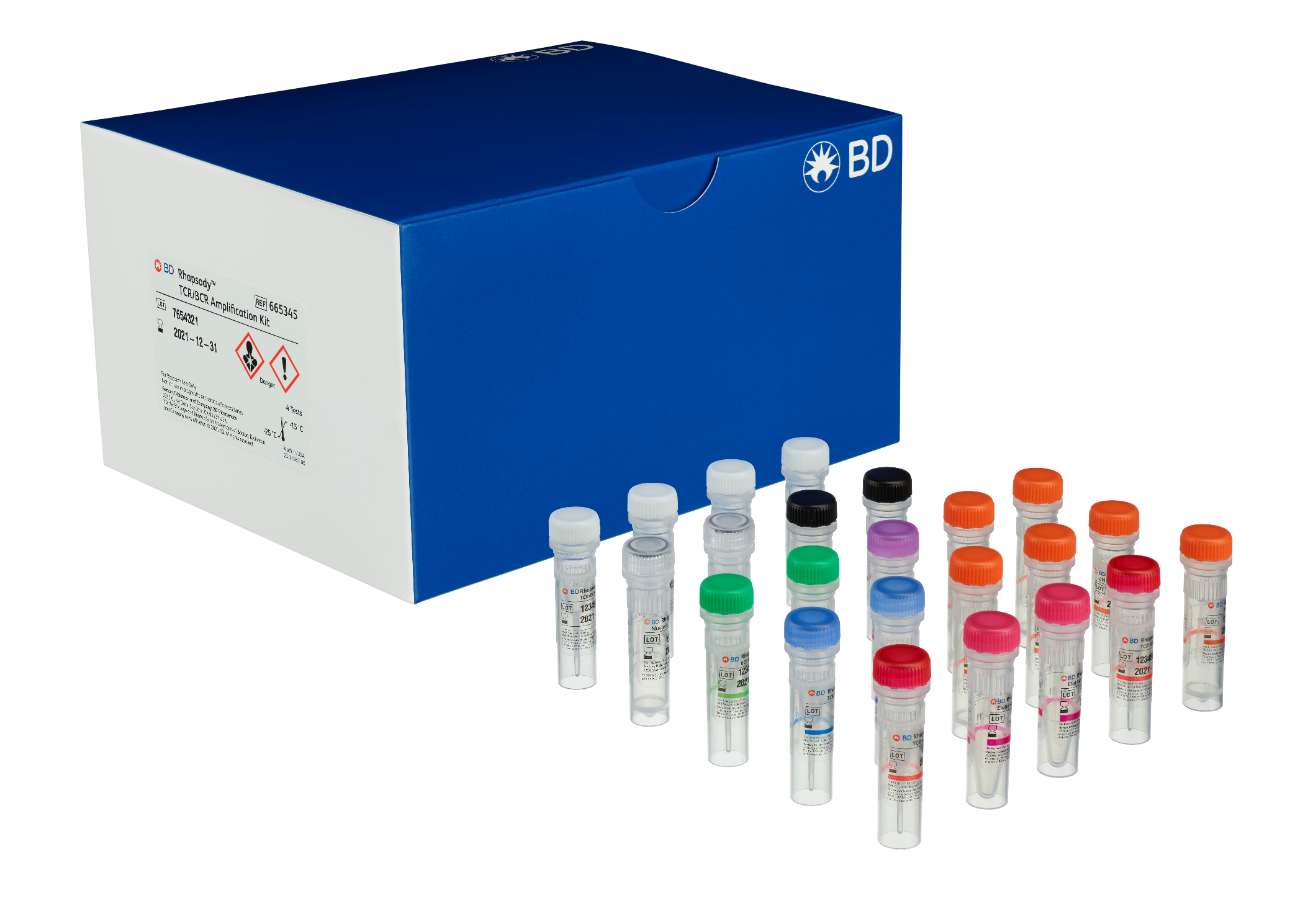 Full-Length
Assay
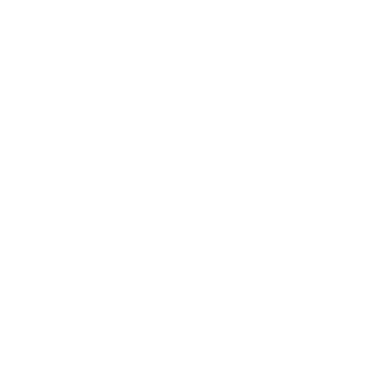 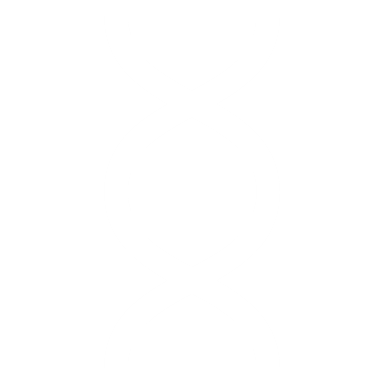 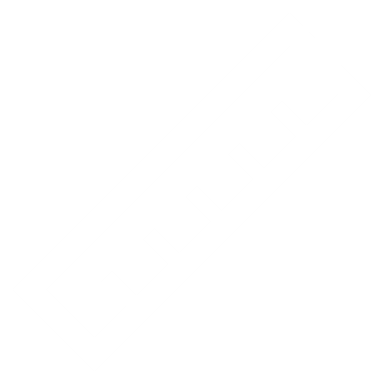 Confidence in data to answer your biological questions
High-Quality
Metrics
Save on sequencing costs
Recommended sequencing 
depth of BCR and TCR libraries 
is 5,000 reads per cell
BD Rhapsody™ TCR/BCR Multiomic Assay
BD Rhapsody™ TCR/BCR Multiomic Assay
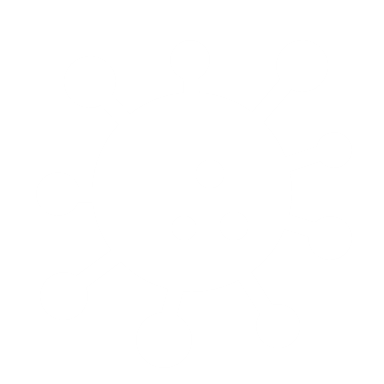 Detection of
Rare Cell Types
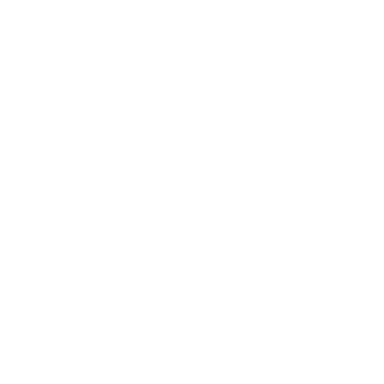 The full-length B cell and T cell receptor profiling is compatible with the BD Rhapsody™ System ecosystem of offerings, including:
BD Rhapsody™ Targeted Amplification Kit using the BD Rhapsody™ Immune Response Panel Hs
BD Rhapsody™ Whole Transcriptome Analysis Amplification Kit
BD® Single-Cell Multiplexing Kit
BD® AbSeq Immune Discovery Panel 
BD® AbSeq Antibody-Oligonucleotides
Easily design your experiments with validated protocols and product while  finding everything you need from your trusted partner
Profile your rare cell types of interest, such as gamma/delta T cells
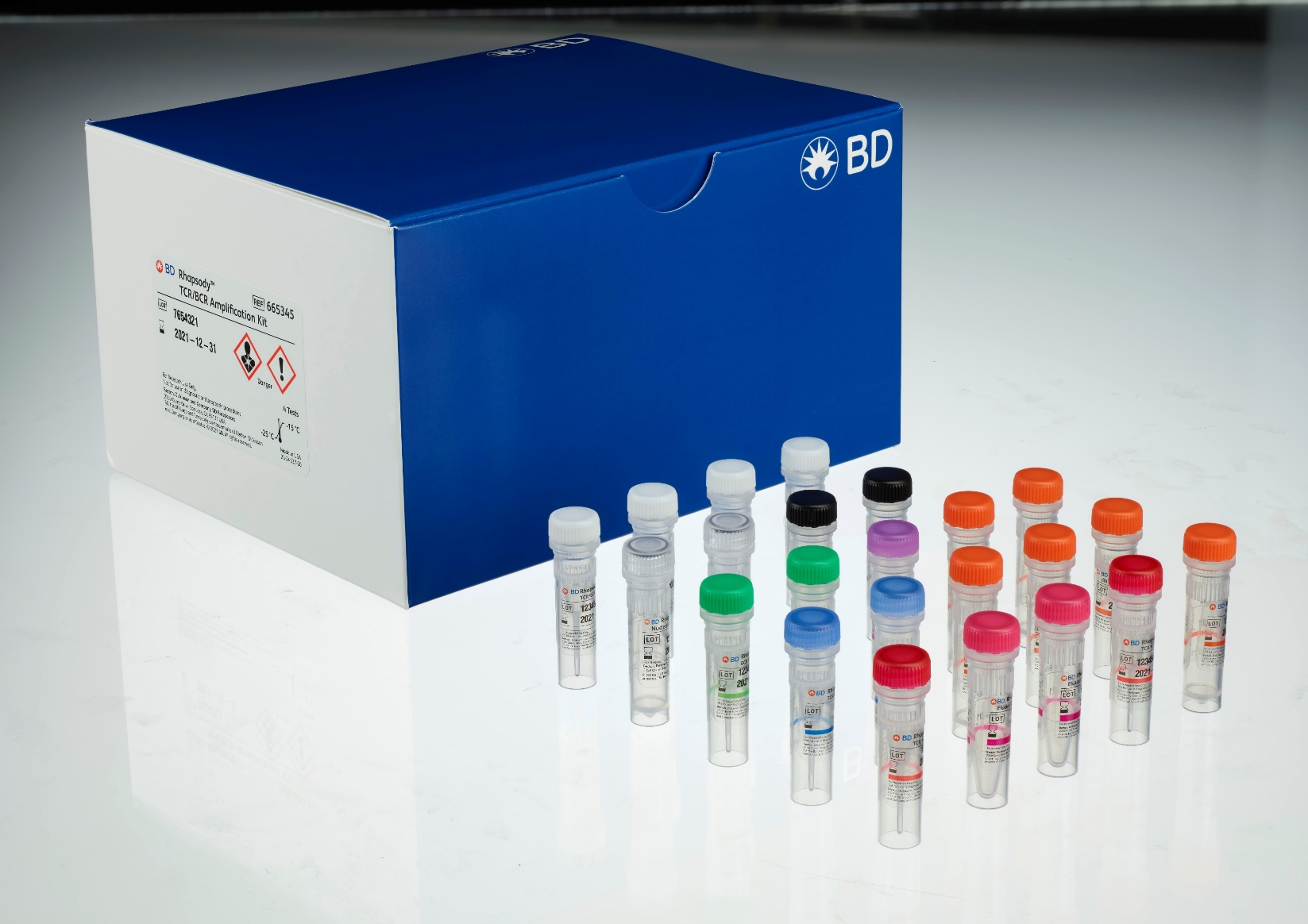 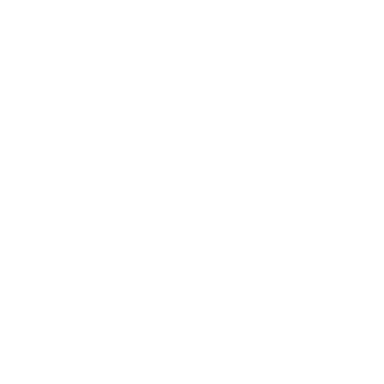 3’ Gene
Expression
Compare data across multiple experiments with and without V(D)J
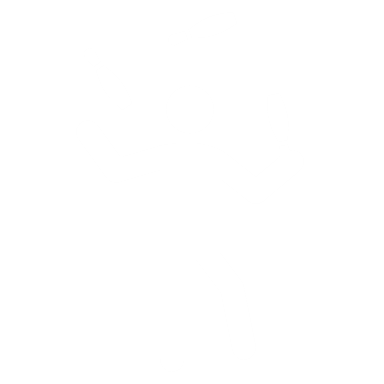 Sample
Multiplexing
Increase sample throughput and save cost, minimizing batch effects and reduce time to discovery
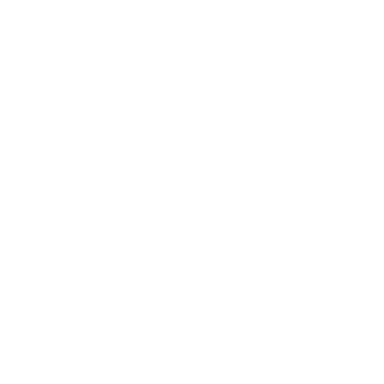 Multiomics
Enabled
BD Rhapsody™ TCR/BCR Multiomic Assay
Chemistry
BD Rhapsody™ TCR/BCR Multiomic Assay
Two approaches for studying TCR/BCR
Structure of T cell and B cell receptors
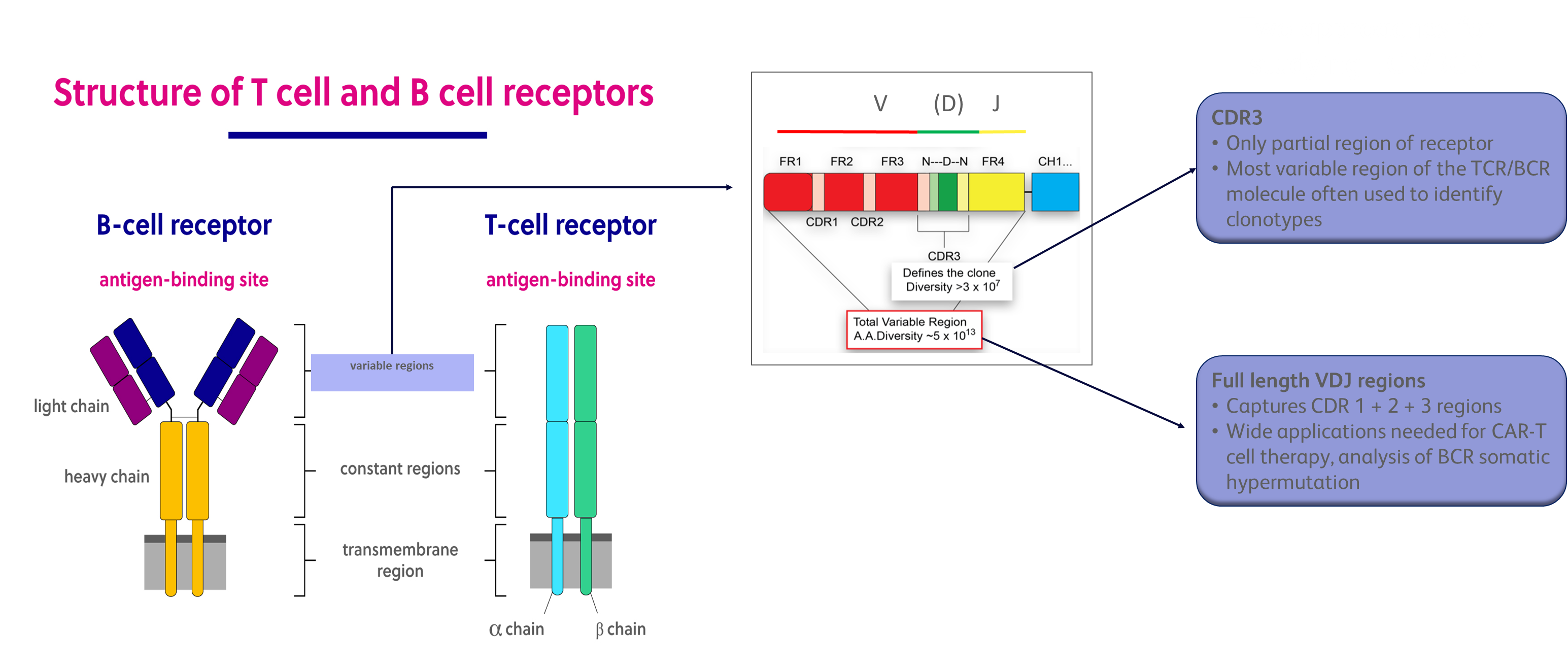 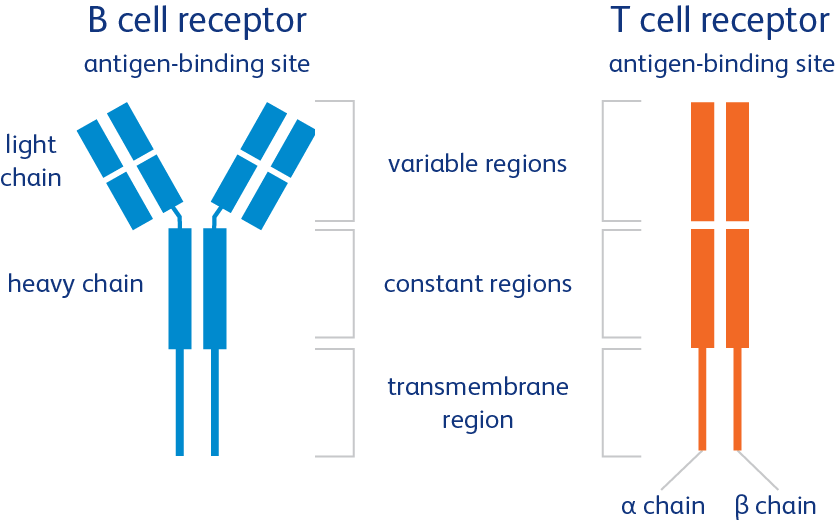 An RNA-based assay for detecting the identity and sequences of T cell receptors and B cell receptors that have many applications including CAR-T therapy, immuno-oncology, immunology, viral infections
Structure variant alpha: beta, also detects gamma:delta chains
BD Rhapsody™ TCR/BCR Multiomic Assay
[Speaker Notes: General audience]
TCR/BCR capture and library preparation
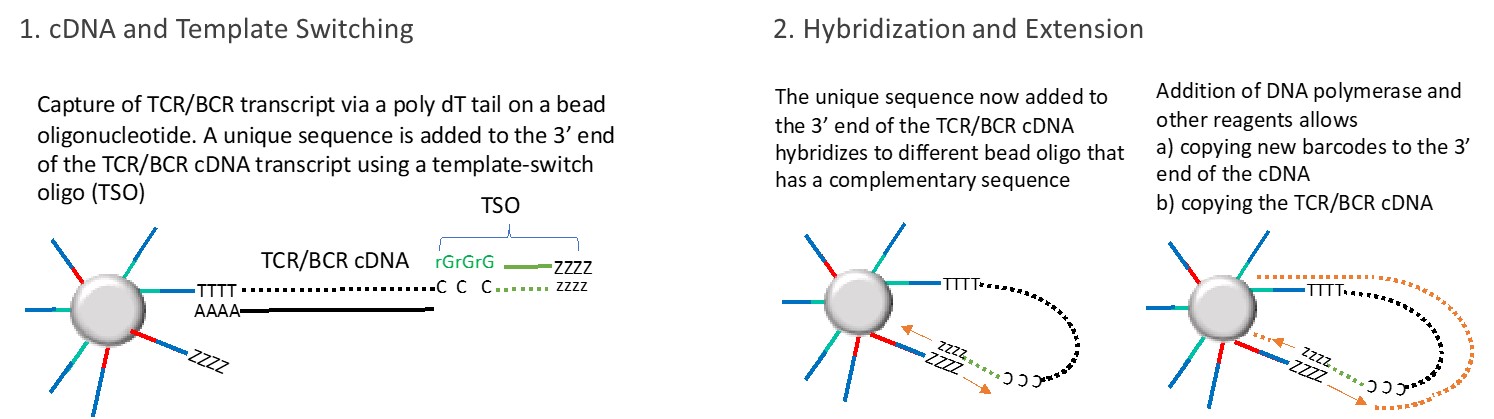 BD Rhapsody™ TCR/BCR Multiomic Assay
[Speaker Notes: General audience]
TCR/BCR capture and library preparation
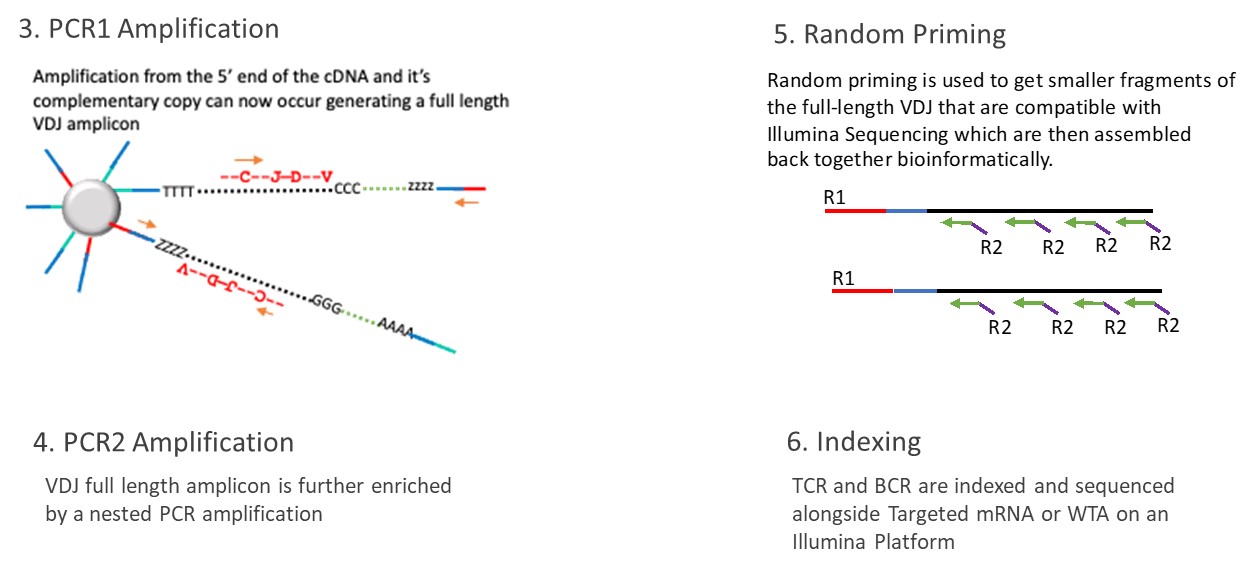 BD Rhapsody™ TCR/BCR Multiomic Assay
[Speaker Notes: General audience]
Technical specifications
BD Rhapsody™ TCR/BCR Multiomic Assay
[Speaker Notes: General audience]
Application performance
BD Rhapsody™ TCR/BCR Multiomic Assay
A single workflow profiling TCR designed to work alongside Targeted or WTA and protein analysis for multiplexed samples
Resting PBMCs and enriched T cells from different donors were multiplexed and stained with IDP + 4 AbSeq drop-ins and a 15-plex AbSeq panel, respectively. Presented is an example of an analysis using PBMC cells.
Step 1: Using both protein and gene
expression a user can generate a tSNE 
plot and use AbSeq to identify cell 
populations
Step 2: An unsupervised phenograph
analysis can be performed for a population of interest
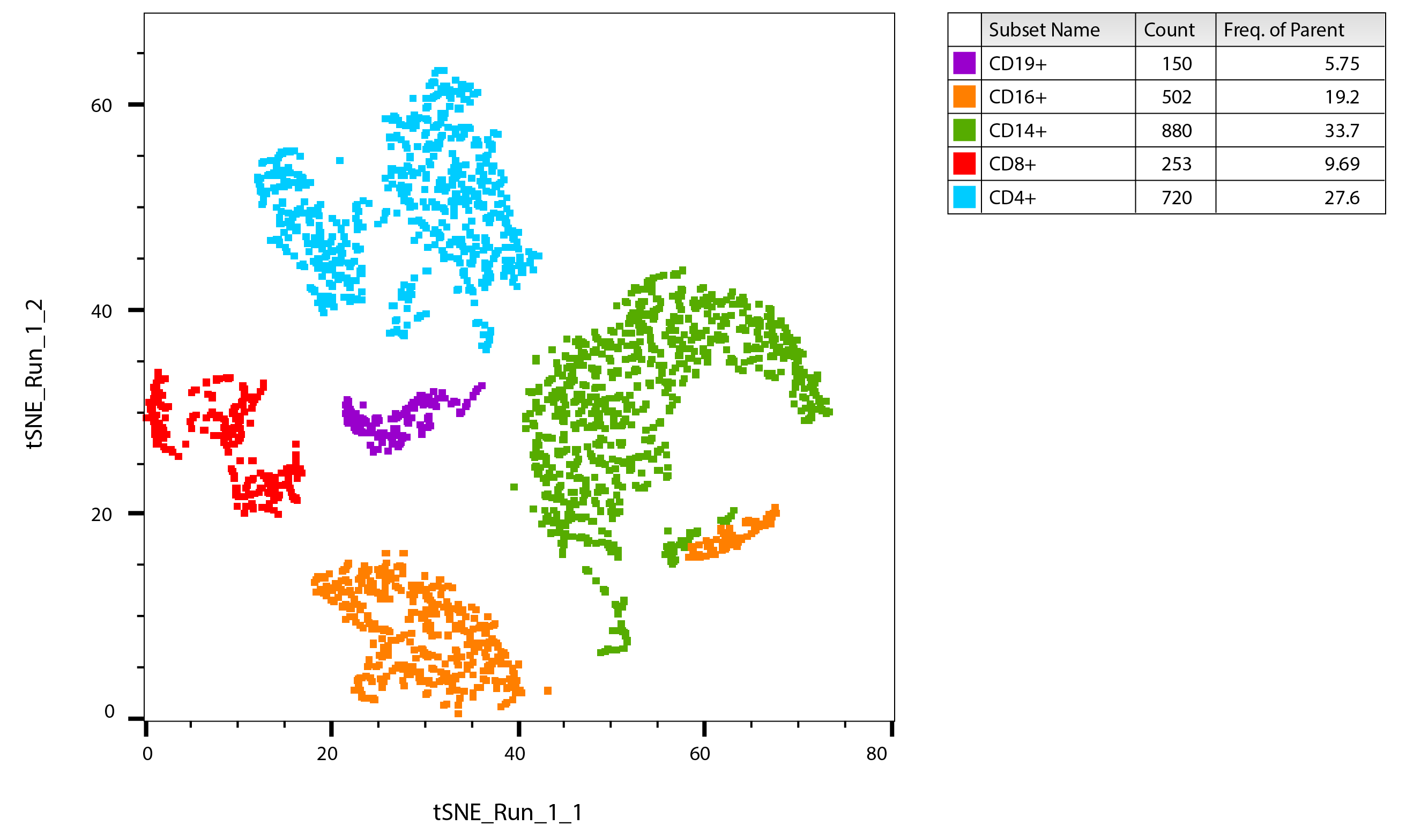 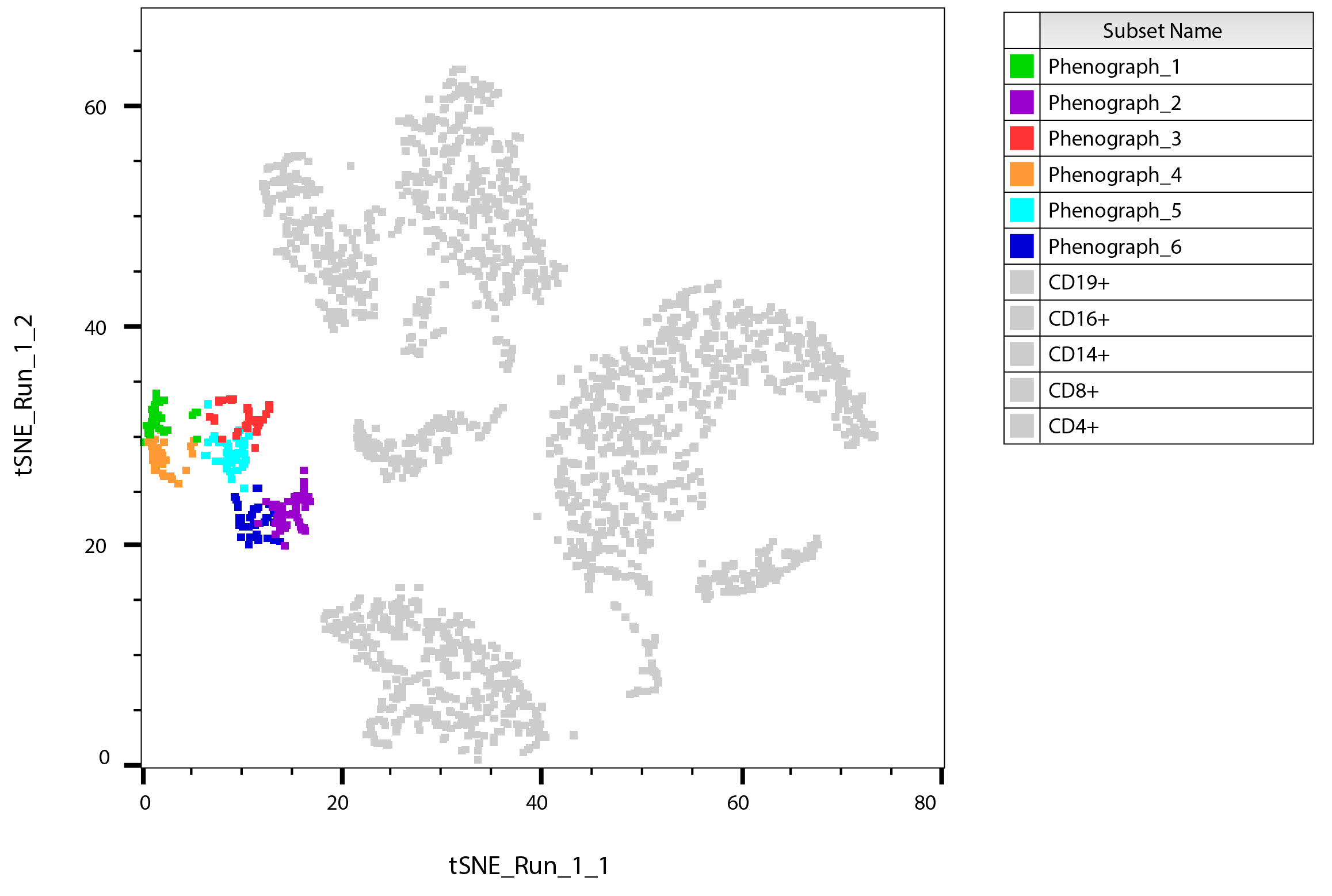 BD Rhapsody™ TCR/BCR Multiomic Assay
A single workflow profiling TCR designed to work alongside Targeted or WTA and protein analysis for multiplexed samples
Resting PBMCs and enriched T cells from different donors were multiplexed and stained with IDP + 4 AbSeq drop-ins and a 15-plex AbSeq panel, respectively. Presented is an example of an analysis using PBMC cells.
Step 4: Cells that have the most frequent clonotype can be identified on the tSNE plot
Step 3: Frequencies of unique clonotypes within separate phenographs can be reported
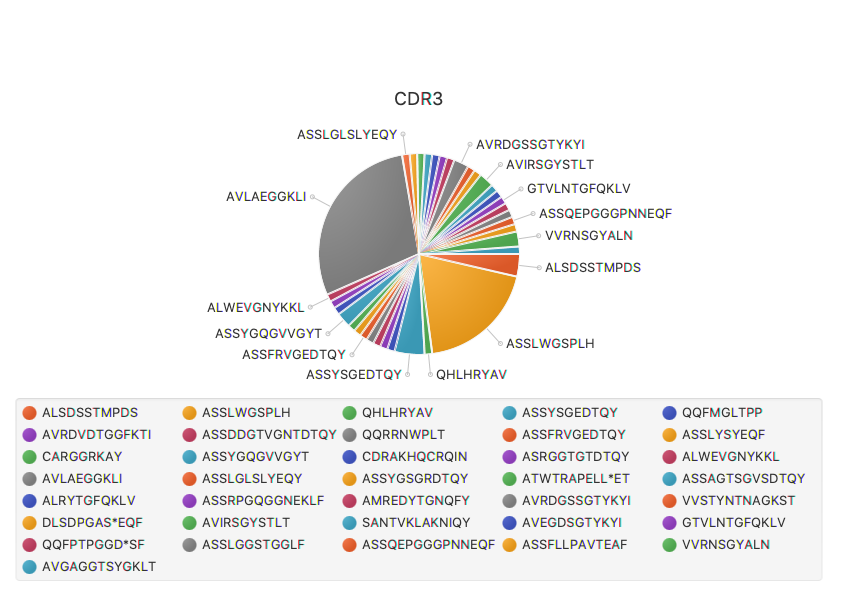 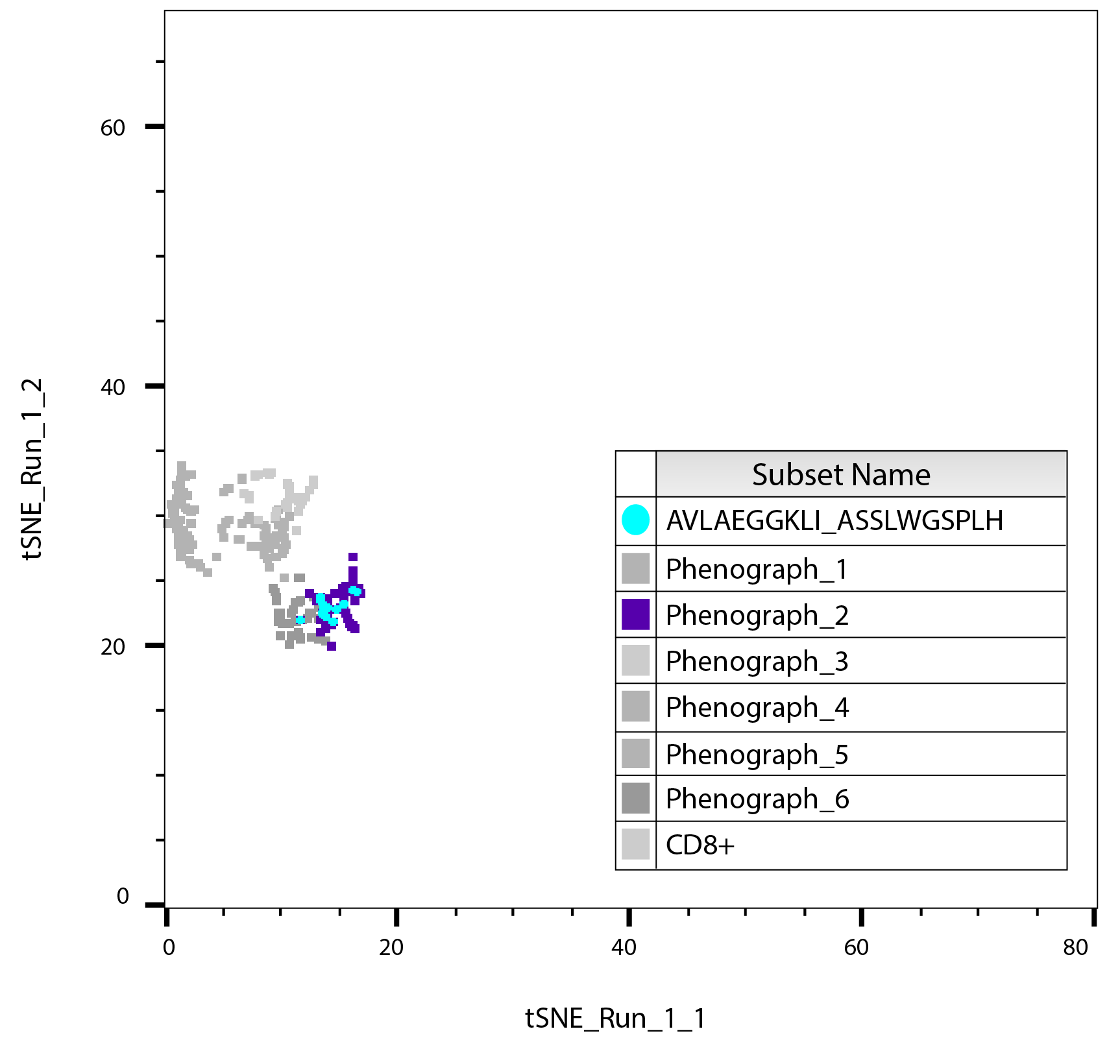 BD Rhapsody™ TCR/BCR Multiomic Assay
A single workflow profiling TCR designed to work alongside Targeted or WTA and protein analysis for multiplexed samples
Step 5: Using AbSeq and WTA information, differential gene and protein expression analysis of cells with the most frequent clonotype vs the rest of the population can be performed
Resting PBMCs and enriched T cells from different donors were multiplexed and stained with IDP + 4 AbSeq drop-ins and a 15-plex AbSeq panel, respectively. Presented is an example of an analysis using PBMC cells.
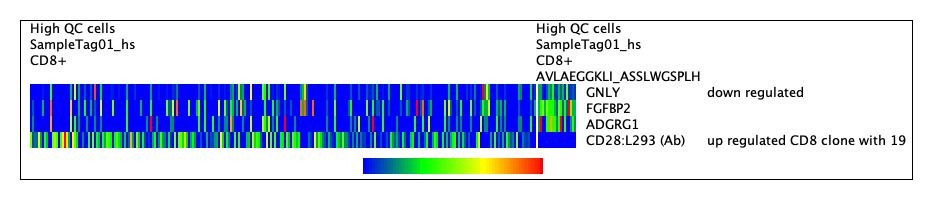 Step 6: Cell IDs and chain information can be obtained from pipeline output files
BD Rhapsody™ TCR/BCR Multiomic Assay
A single workflow profiling TCR designed to work alongside Targeted or WTA and protein analysis for multiplexed samples
Resting PBMCs and enriched T cells from different donors were multiplexed and stained with IDP + 4 AbSeq drop-ins and a 15-plex AbSeq panel, respectively. Presented is an example of an analysis using PBMC cells.
Step 7: VDJ and C gene information can be determined for the clonotype of interest
BD Rhapsody™ TCR/BCR Multiomic Assay
A single workflow profiling TCR designed to work alongside Targeted or WTA and protein analysis for multiplexed samples
Resting PBMCs and enriched T cells from different donors were multiplexed and stained with IDP + 4 AbSeq drop-ins and a 15-plex AbSeq panel, respectively. Presented is an example of an analysis using PBMC cells.
Step 8: Full length sequence of clonotype can be obtained (nucleotide sequence also available) VDJ and C gene information can be determined for clonotype of interest
FR1
CDR1
FR2
CDR2
FR3
CDR3
FR4
BD Rhapsody™ TCR/BCR Multiomic Assay
A single workflow profiling BCR designed to work alongside Targeted or WTA and protein analysis for multiplexed samples
Resting PBMCs and enriched B cells from different donors were multiplexed and stained with IDP + 4 AbSeq drop-ins and a 15-plex AbSeq panel, respectively. Presented is an example of an analysis usingB-enriched cells.
Step 1: Using both protein and gene expression a user can generate a tSNE plot and use AbSeq to identify CD19+ cells
Step 2: An unsupervised phenograph analysis can be performed to identity distinct subgroups within the enriched B cell population
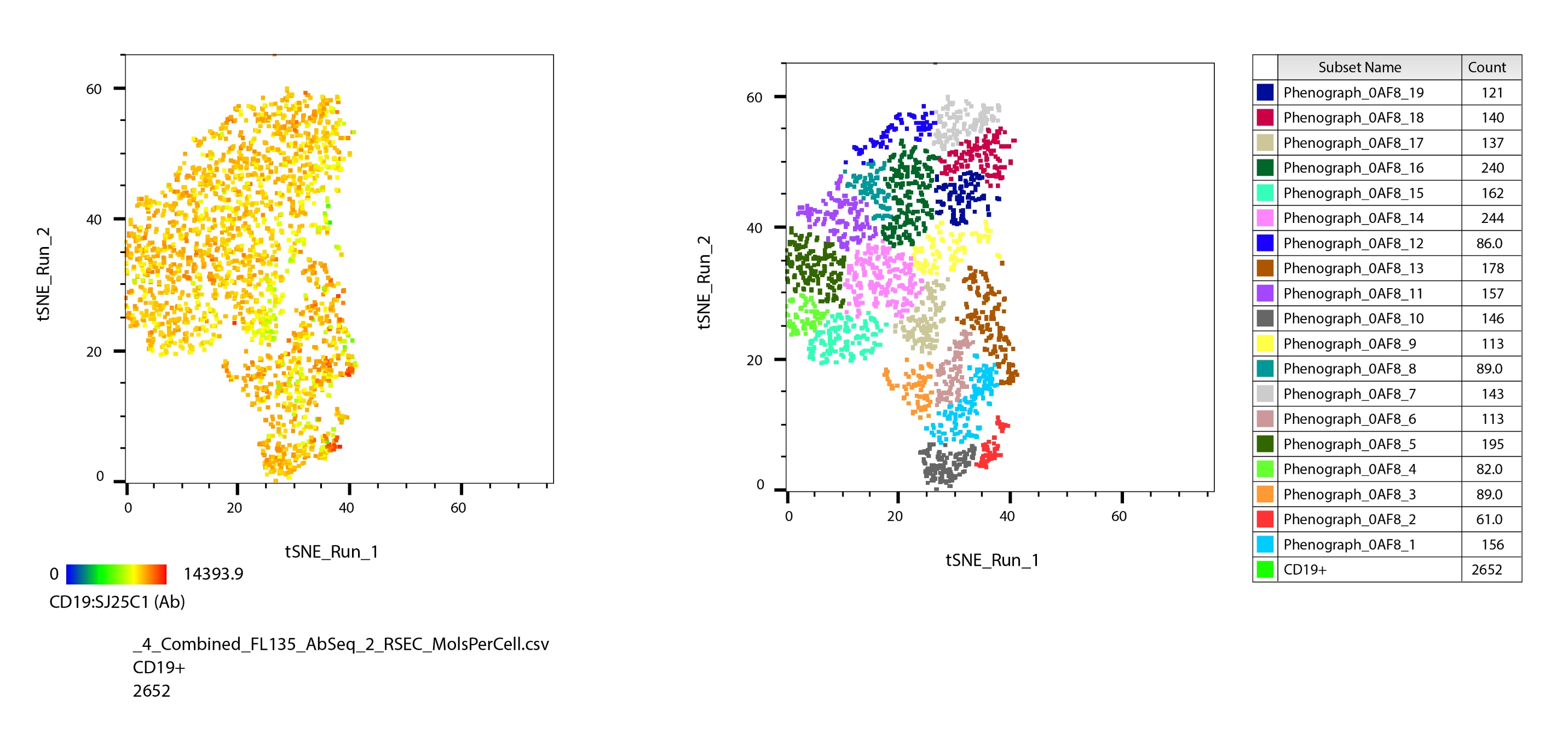 BD Rhapsody™ TCR/BCR Multiomic Assay
A single workflow profiling BCR designed to work alongside Targeted or WTA and protein analysis for multiplexed samples
Step 3: Using AbSeq WTA information, differential gene and protein expression analysis of two different phenographs can be performed alongside profiling of BCR CDR3 clonotypes
Resting PBMCs and enriched B cells from different donors were multiplexed and stained with IDP + 4 AbSeq drop-ins and a 15-plex AbSeq panel, respectively. Presented is an example of an analysis using B-enriched cells.
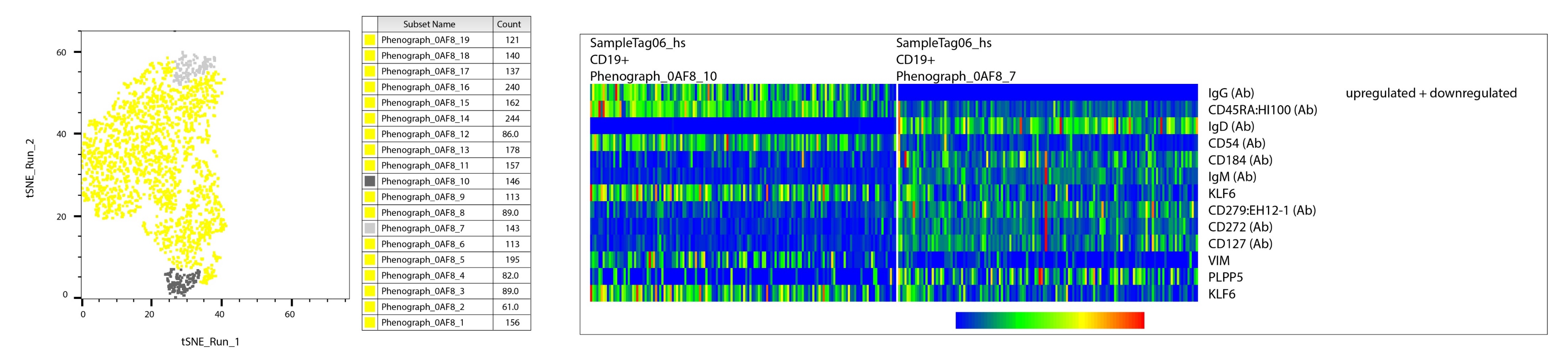 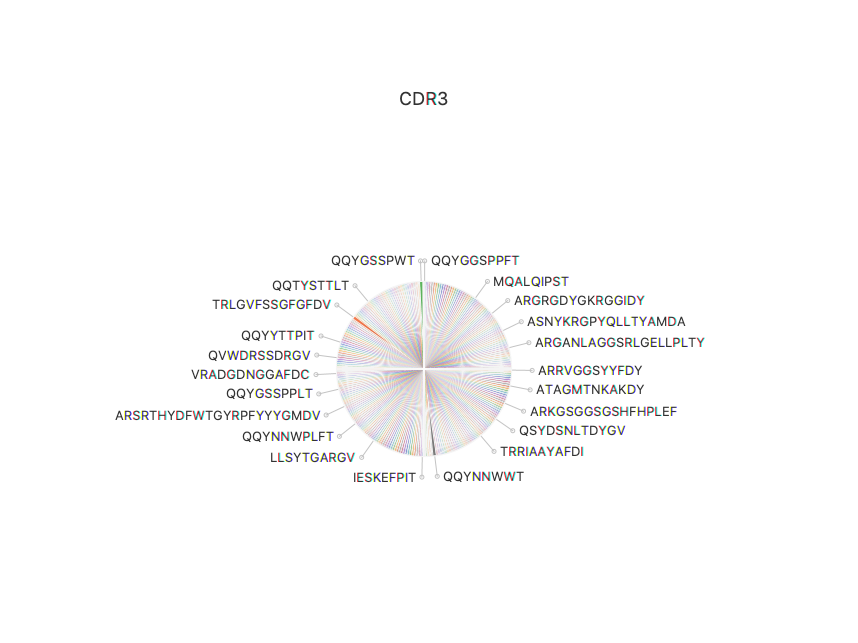 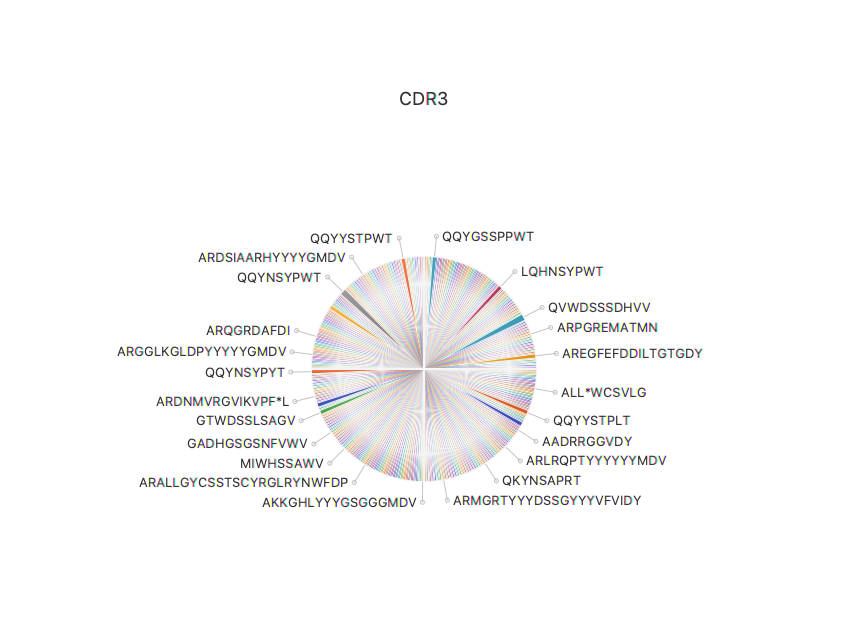 CDR3 clonotypes in phonograph 7
CDR3 clonotypes in phonograph 10
BD Rhapsody™ TCR/BCR Multiomic Assay
A single workflow profiling BCR designed to work alongside Targeted or WTA and protein analysis for multiplexed samples
Step 4: Clonotypes of interest can be overlayed and identified on a tSNE plot
Step 5: Cell IDs and chain information for clonotypes of interest can be obtained from pipeline output files
Resting PBMCs and enriched B cells from different donors were multiplexed and stained with IDP + 4 AbSeq drop-ins and a 15-plex AbSeq panel, respectively. Presented is an example of an analysis using B-enriched cells.
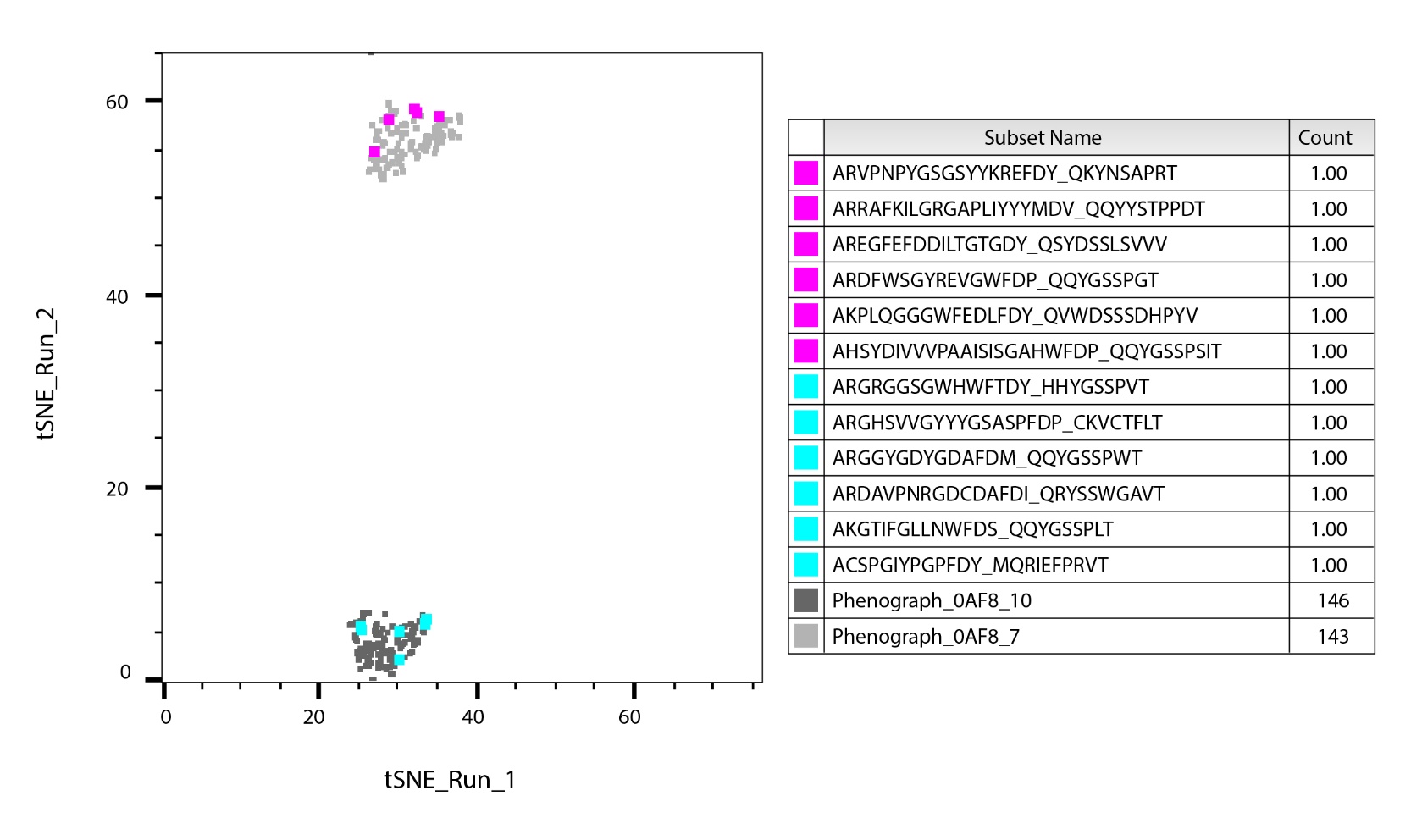 BD Rhapsody™ TCR/BCR Multiomic Assay
A single workflow profiling BCR designed to work alongside Targeted or WTA and protein analysis for multiplexed samples
Resting PBMCs and enriched B cells from different donors were multiplexed and stained with IDP + 4 AbSeq drop-ins and a 15-plex AbSeq panel, respectively. Presented is an example of an analysis using B-enriched cells.
Step 6: Full length sequence of clonotypes can be obtained from pipeline using cell IDs (nucleotide sequence also available)
FR1
CDR1
FR2
CDR2
FR3
CDR3
FR4
BD Rhapsody™ TCR/BCR Multiomic Assay
Sequencing and libraries
A high percentage of TCR/BCR sequencing reads that map to reference sequences and a low percentage of reads that are filtered out from the bioinformatics pipeline indicate high-quality sequencing libraries.
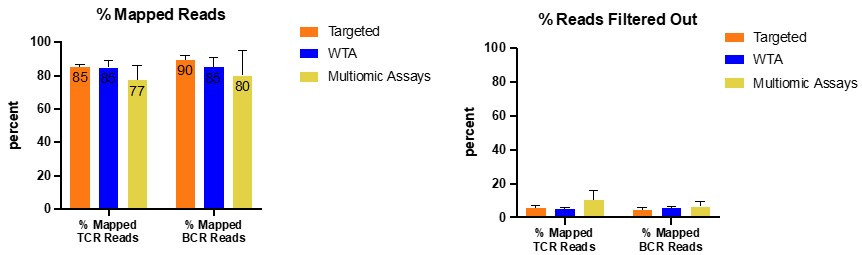 BD Rhapsody™ TCR/BCR Multiomic Assay
Analysis pipeline
BD Rhapsody™ TCR/BCR Multiomic Assay
Sequence analysis pipeline
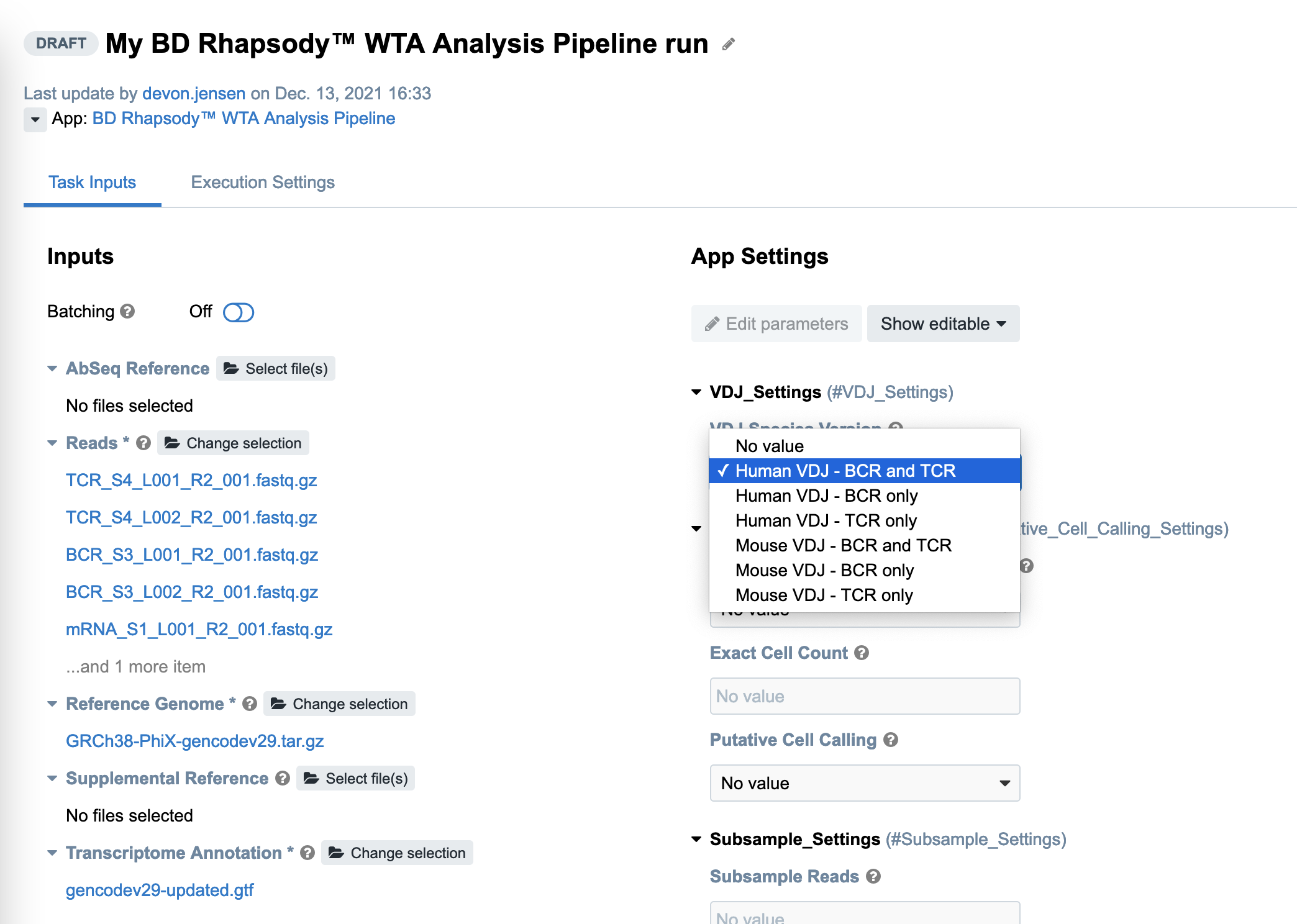 Inputs
AbSeq references
Reads
Reference genome
Supplemental reference
Transcriptome annotation

App settings
VDJ settings
Cell calling settings
Exact cell count
Putative cell calling
Subsample settings
BD Rhapsody™ TCR/BCR Multiomic Assay
Sequence analysis pipeline – TCR/BCR steps
1
6
7
Includes
V, D, J, and C segments
CDR1 – 3
FR1 – 4
Productivity
Full length
Protein sequence
2
5
3
4
BD Rhapsody™ TCR/BCR Multiomic Assay
Sequence analysis pipeline files
BD Rhapsody™ TCR/BCR Multiomic Assay
Ordering information
BD Rhapsody™ TCR/BCR Multiomic Assay
BD Rhapsody™ TCR/BCR Multiomic Assay
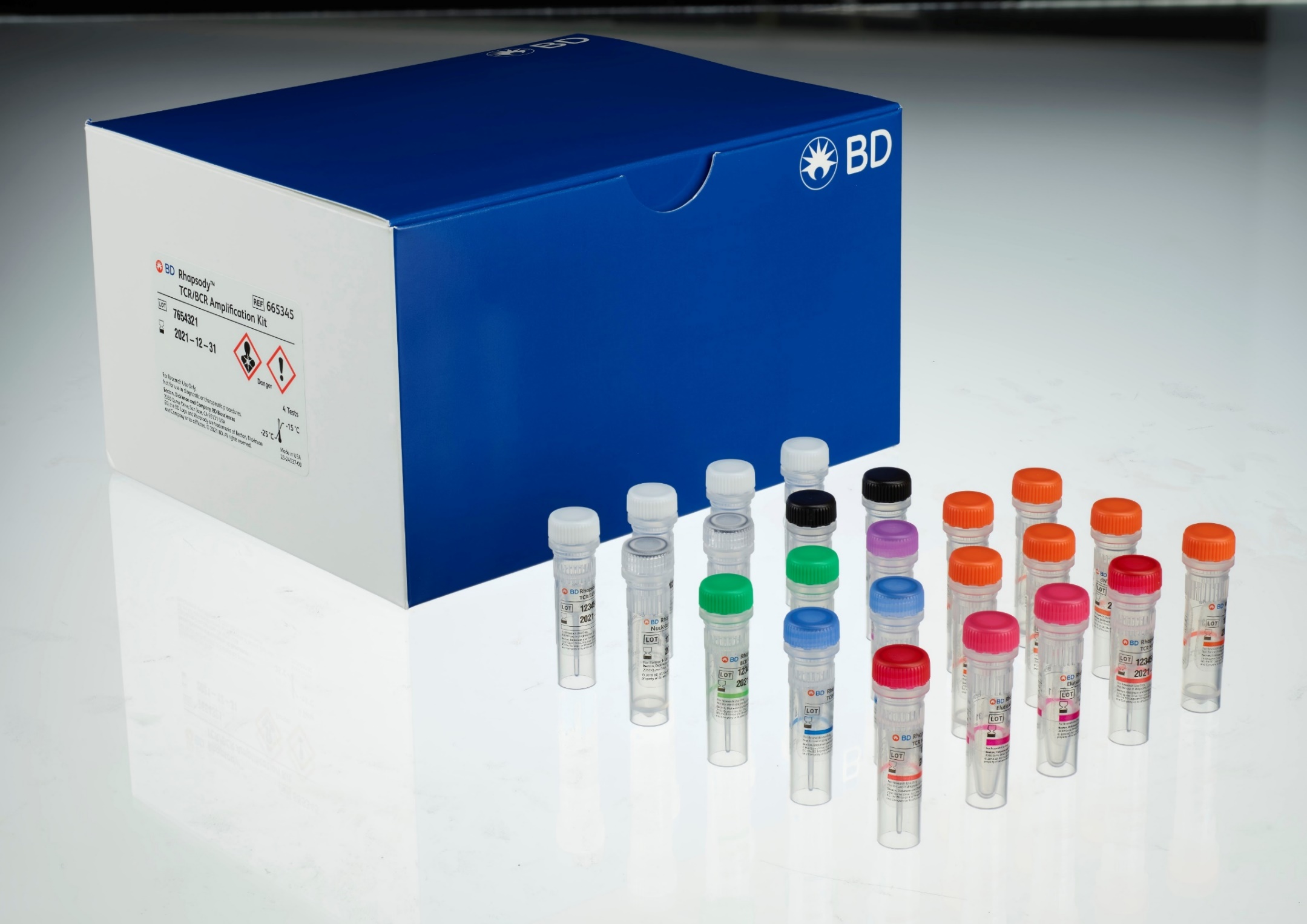 * Targeted panel is required and ordered separately
To request a quote or place an order, visit bdbiosciences.com, email scomix@bdscomix.bd.com or contact yourlocal BD sales representative.
BD Rhapsody™ TCR/BCR Multiomic Assay
Kit contents
BD Rhapsody™ TCR/BCR Multiomic Assay
Ancillary components
BD Rhapsody™ TCR/BCR Multiomic Assay
Available protocols
BD Rhapsody™ TCR/BCR Multiomic Assay
BD Rhapsody™ TCR/BCR Multiomic Assay
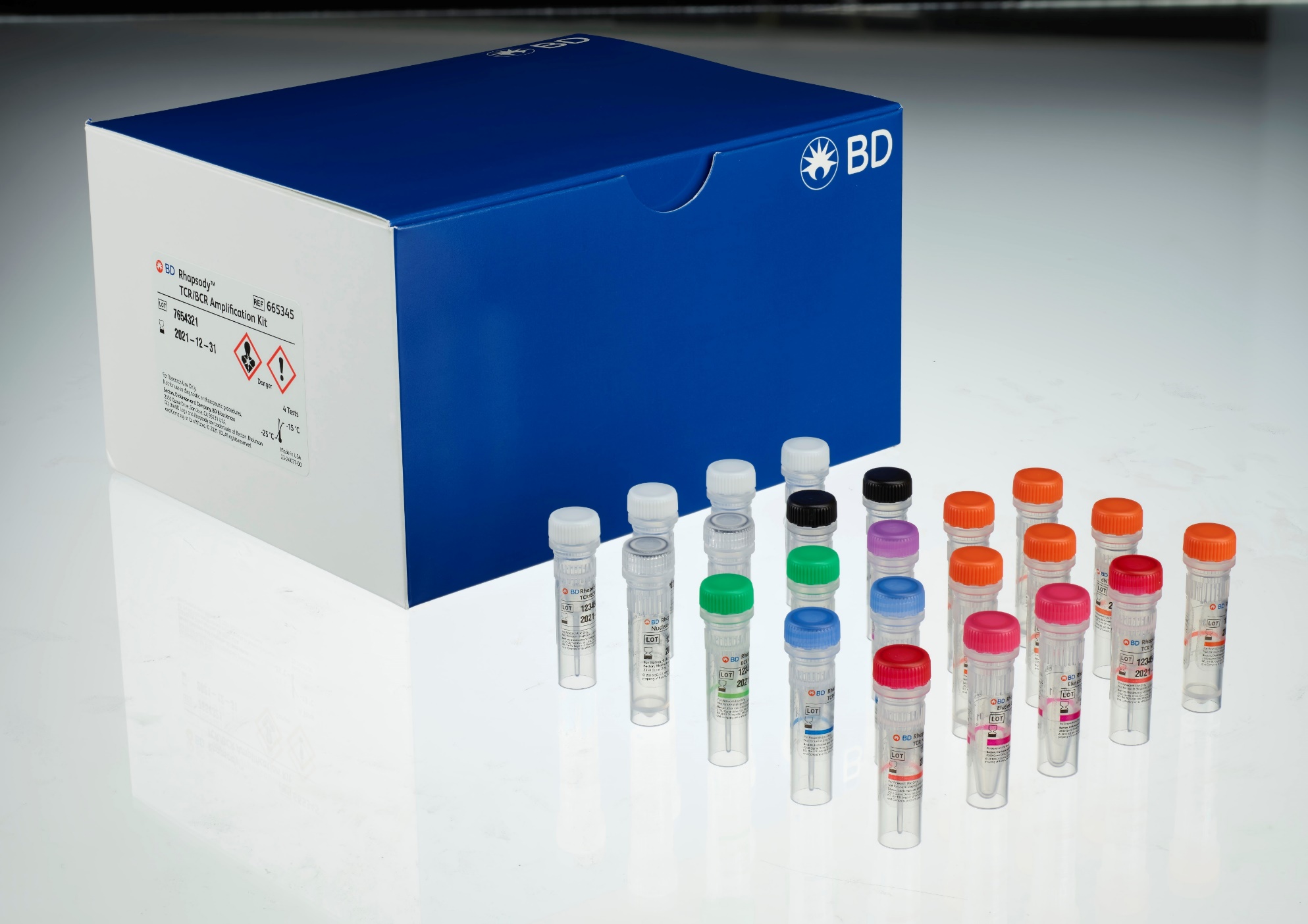 BD Rhapsody™ TCR/BCR Multiomic Assay
Sequencing recommendations
BD Rhapsody™ TCR/BCR Multiomic Assay
Read requirements for sample tags/AbSeq and targeted mRNA analysis
*See protocols for more detailed sequencing recommendations
BD Rhapsody™ TCR/BCR Multiomic Assay
Read requirements for sample tags/AbSeq and whole transcriptome analysis
*See protocols for more detailed sequencing recommendations

Sequence AbSeq libraries together (recommended) or separately from sample tag, WTA and TCR/BCR libraires
WTA Library
10,000 reads/cell for shallow sequencing
50,000 reads/cell for moderate sequencing
100,000 reads/cell for highly saturated deep sequencing
BD Rhapsody™ TCR/BCR Multiomic Assay
Example of pooling AbSeq/sample tag using enriched T or B cells or PBMCs stained with 30-plex BD® AbSeq Panel
Sequenced separately
BD Rhapsody™ TCR/BCR Multiomic Assay
Example of pooling targeted mRNA and TCR/BCR libraries from enriched T or B cells
Sequenced separately
BD Rhapsody™ TCR/BCR Multiomic Assay
Example of pooling targeted mRNA and TCR/BCR libraries from PBMCs
Sequenced separately
BD Rhapsody™ TCR/BCR Multiomic Assay
Example of pooling using enriched T or B Cells stained with 30-plex BD® AbSeq Panel
Sequenced in combination with other libraries
BD Rhapsody™ TCR/BCR Multiomic Assay
Example of pooling using PBMCs stained with 30-plex BD® AbSeq Panel
Sequenced in combination with other libraries
BD Rhapsody™ TCR/BCR Multiomic Assay
AbSeq/sample tag libraries
For NextSeq™ and MiniSeq™ High or Mid Output runs, load the flow cell:
Concentration between 1.8–2.2 pM
15% PhiX
Calculate the molar concentration of targeted mRNA, sample tag, AbSeq and TCR/BCR libraries using Qubit quantitation concentration (ng/µL) and average BioAnalyzer size (200–1000 bp)
For TCR/BCR libraries, the expected Qubit concentration should be >1.5 ng/µL
Use the calculated molar concentrations to pool libraries
BD Rhapsody™ TCR/BCR Multiomic Assay
Sequencing flow cell loading and PhiX concentrations
AbSeq/sample tag libraries
For NextSeq™ and MiniSeq™ High or Mid Output runs, load the flow cell:
Concentration between 1.8–2.2 pM
15% PhiX
Calculate the molar concentration of targeted mRNA, sample tag, AbSeq, and TCR/BCR libraries using Qubit quantitation concentration (ng/µL) and average BioAnalyzer size (200–1000 bp)
For TCR/BCR libraries, the expected Qubit concentration should be >1.5 ng/µL
Use the calculated molar concentrations to pool libraries
BD Rhapsody™ TCR/BCR Multiomic Assay
Sequencing flow cell loading and PhiX Concentrationstargeted mRNA and TCR/BCR Libraries (with and without AbSeq)
For NextSeq™ and MiniSeq™ High or Mid Output runs, load the flow cell:
Concentration between1.8–2.2 pM
15% PhiX

Illumina™ BaseSpace™:
Enter pooled libraries as one sample if libraries were made with the same library forward primer but different indices
*See protocols for more detailed sequencing recommendations
Calculate the molar concentration of targeted mRNA, sample tag, AbSeq, and TCR/BCR libraries using Qubit quantitation concentration (ng/µL) and average BioAnalyzer size (200–1000 bp)
For TCR/BCR libraries, the expected Qubit concentration should be >1.5 ng/µL
Use the calculated molar concentrations to pool libraries
BD Rhapsody™ TCR/BCR Multiomic Assay
Support
BD Rhapsody™ TCR/BCR Multiomic Assay
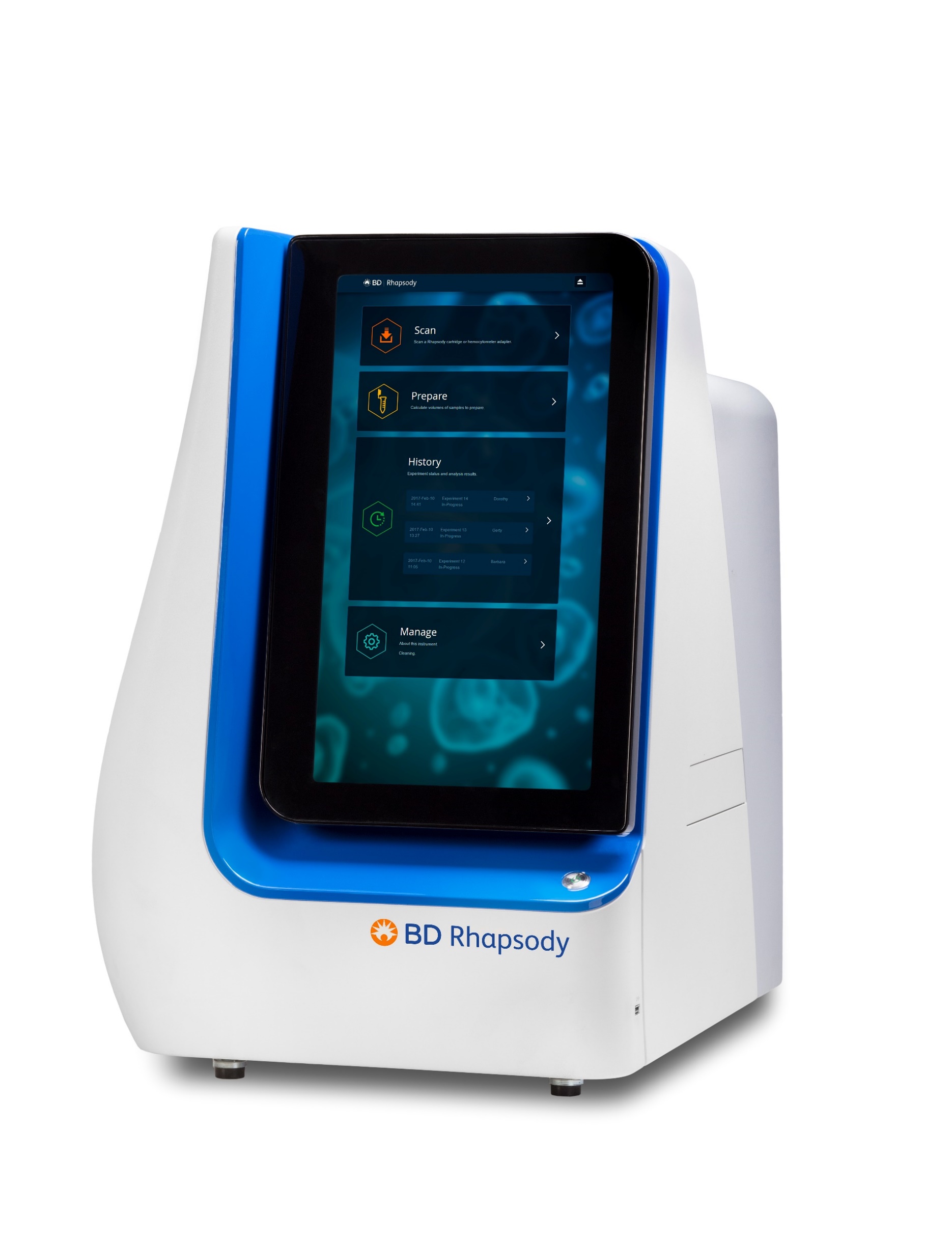 Utilize our expertise and insights for your single cell experiments. 

Reach out to your local BD sales representative or contact our help desk scomix@bdscomix.bd.com to learn more about using the BD Rhapsody™ TCR/BCR Multiomic Assay
BD Rhapsody™ TCR/BCR Multiomic Assay
Thank You
For Research Use Only. Not for use in diagnostic or therapeutic procedures.

BD, the BD Logo, CPT, FACS, Rhapsody, SeqGeq and Vacutainer are trademarks of Becton, Dickinson and Company or its affiliates. All other trademarks are the property of their respective owners.© 2022 BD. All rights reserved. BD-53198 (v1.0) 0222